Windows 7 Enterprise Briefing
9:30 am 	Event Commences

	Ben Green - Windows 7 for the Enterprise

	David Downs – Making the Business Case for 	upgrading the Desktop  

 10:30 am	Tea and Coffee Break

 10 :45 am	Stu Fox - Windows 7 Demo Session 1 
	Management and Deployment

 11:15 am	Deannah Templeton - Windows 7 Demo Session 2 	Productivity and Security
  
Noon	Event Close
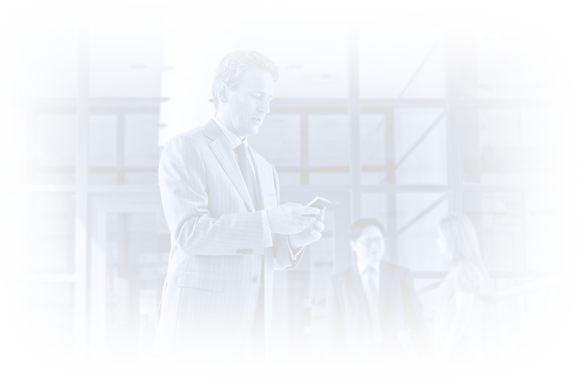 Key Solutions for Today's Uncertain Economy
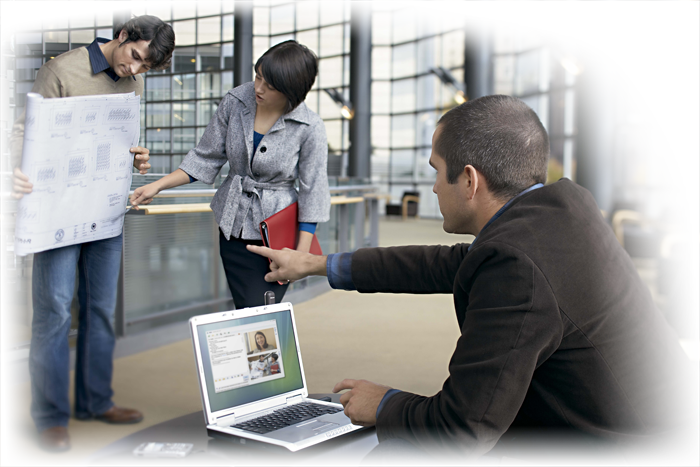 Windows 7 Enterprise Briefing
Ben Green
NZ Windows Business Group Manager
What We Heard from Customers
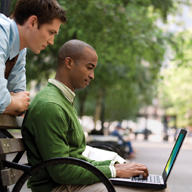 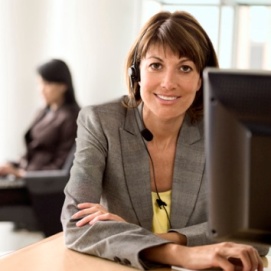 “My users are becoming more savvy and have more diverse needs. How do I keep people connected to what they need?”
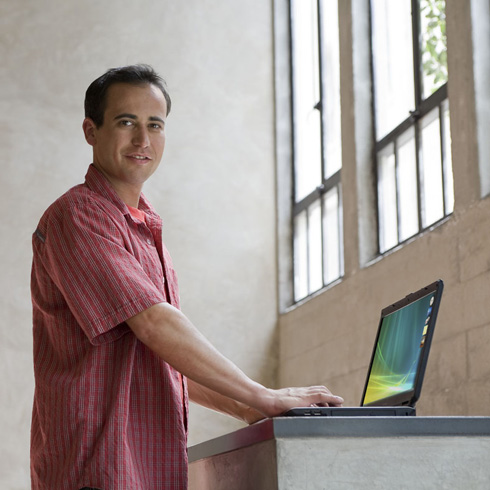 “How can I enable the software and devices my users require and minimise their risk?”
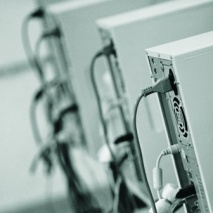 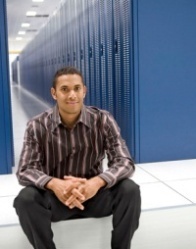 “How can I reduce costs and take advantage of new technologies like virtualisation?”
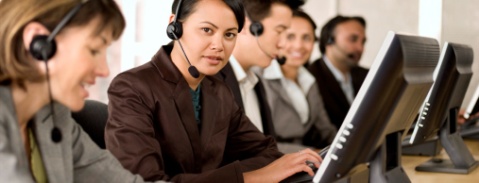 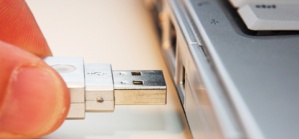 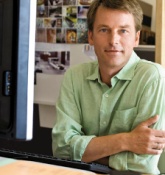 The Desktop Optimisation Vision
The Challenge:
Deliver an infrastructure that enables people to be successful in their jobs
Creates Tension:
End-users want flexibility
IT needs greater control
The Solution:
Desktop Optimisation
Empowering both end-users and IT
Desktop Optimisation
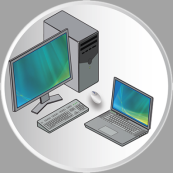 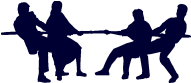 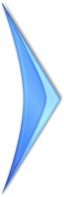 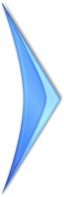 4
Desktop TCO breakdown
Desktop costs go beyond hardware and software
70% of desktop TCO is labor-related
Desktop TCO ($4600 - $5000/year)
50%
100%
(US$/desktop/year)
20%
30%
HW/SW
IT costs
End-user
Total
Cost of hardware and software
Cost of IT labor and administration
Cost of self support and downtime
Source:  Leading analyst firm, December 2005
Note:  Excludes server and network costs for centrally managed services
Windows Optimised DesktopFlexible offerings to meet unique needs
Core Infrastructure Optimisation best practices:

PC Lifecycle Planning
Standard Image Deployment
Desktop Virtualisation
Automation of IT Management
Comprehensive Security
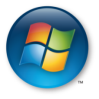 For Software Assurance Customers:
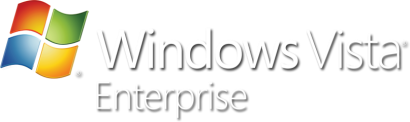 Windows Optimised Desktop  

Flexible client computing scenarios to meet your unique needs
Available By Subscription to Software Assurance Customers:
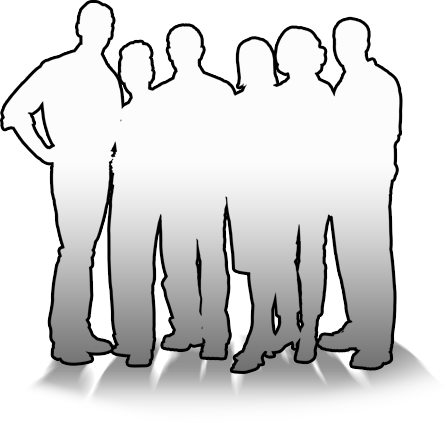 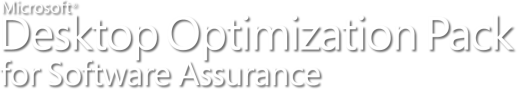 Cost Savings ScenariosWindows® and MDOP can save you money, now
Partial list of Cost-saving Scenarios
Cost-saving through MDOP 
and Windows
Examples with short-term savings potential(3)
Rapidly reduce the major buckets of desktop cost:
End-user
IT costs
HW/SW 
Overhead / Facilities (Electricity)

Microsoft is offering to demonstrate the short-term savings potential:
Use existing MDOP Proof of Concept program (1)
Focus on fast ROI scenarios
Leverage PoC materials from Microsoft including new guidance and examples
Deploy Microsoft-funded PoC in your location with a Microsoft® Certified Partner
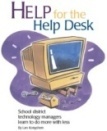 $4,600-$5,000
Group Policy Management
Helpdesk
End-user (support, lost time)
Quicker diagnosis and recovery of desktops resulting
Centralised Group Policy Management procedures
$3,200-$3,300
(US$ /desktop/year)
IT costs (IT labor and admin)
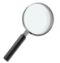 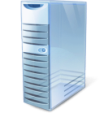 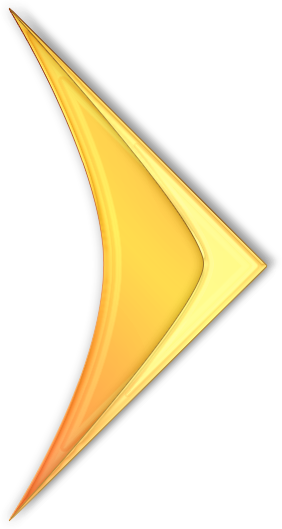 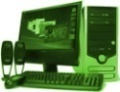 Software Asset Management
50%
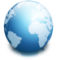 HW/SW
Green PC
Automated, multi-site asset management
Power policy management and centralised control
Typically-Managed
Locked & 
Well-managed
20%
Opportunities in Reducing Desktop TCO (2)
30%
Impact from a broad set of TCO reduction best practices as described by the Optimised Desktop
Note: Depicted TCO  reduction is  not exclusively from the four examples given
Note : (1) Ask your WPS/WDDS  Partner or Microsoft Account Manager  for details 
	(2) Leading Analyst Firm, December 2005 
         (3) Refer “Quantifying the Value of Microsoft's Desktop Optimisation Pack” for more information
Windows 7 Development ProcessNew approach for Windows development and disclosure
Spend more time on planning & vision phase analysing trends and needs before building features. 
Focus on end-to-end business scenarios – not just new features and technologies.
Planning
Give our customer and partners a timeframe for the release and stick to our plan – 3 years for Windows 7.
Disclose with higher degree of certainty and minimise changes
Predictability
Engaging with partners earlier and more closely to enable seamless experiences and compatibility across hardware, software and services
Ecosystem
We are here
Vision      Development & Test      Pre-Beta      Beta      Release Candidate     Release
Windows 7 Builds on Windows VistaDeployment, Testing, and Pilots Today Will Continue to Pay Off
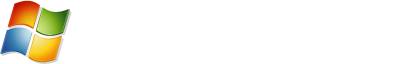 Similar Compatibility: 
Most software that runs on Windows Vista will run on Windows 7. Exceptions will be low level code (AV, Firewall, Imaging, etc).  
Hardware that runs Windows Vista well will run Windows 7 well.
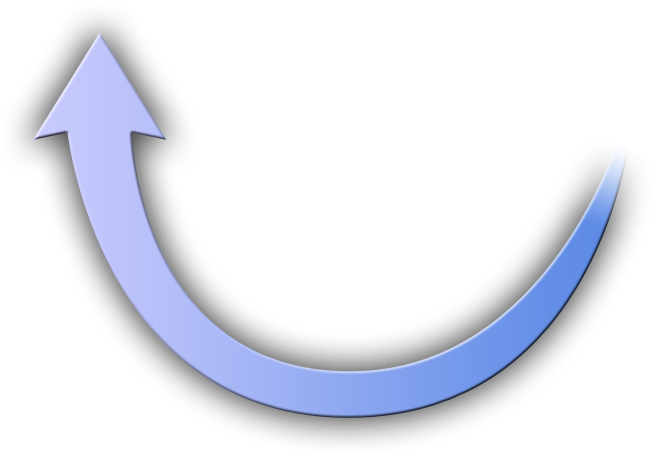 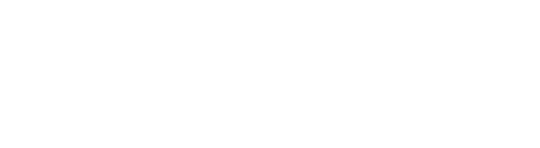 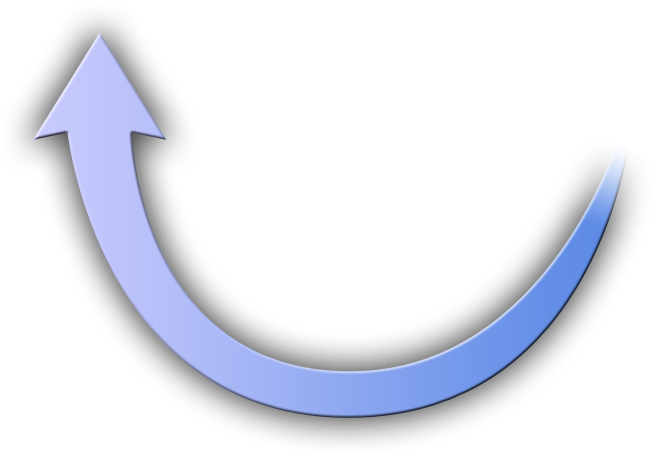 Few Changes:  Focus on quality and reliability improvements
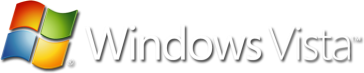 Deep Changes:  New models for security, drivers, deployment, and networking
Feedback from Customers
Works The Way You Want
“I just want it to work.”
“I want an OS that gets me to my stuff faster, and then gets out of my way.”
Everyday Tasks are Faster & Easier
Top 5 Customer Needs
Windows 7 Goals
“Make the tasks I do everyday easier.”
“Don’t tell me about every new feature. Just tell me about a few that will make my life easier.”
New Things Possible
“I like the idea of being able to do new things, but only if I don’t have to spend a lot of time figuring them out.”
Customers Told Us What They Wanted & We Listened
Works The Way You Want
Faster & More Responsive
Broad Compatibility
More Reliable
Fewer Interruptions
Reflects Your Style
Everyday Tasks are Faster & Easier
More Intuitive Navigation
Simpler Home Networking
Improved Device Experience
Keep Your Life in Sync with Windows Live
Faster Web Browsing with IE8
Windows 7 Goals
New Things Possible
More choices in how you interact with your PC
Easier to enjoy Photos, Music & Videos almost  anywhere
Easy Upgrades with Windows Anytime Upgrade
Works The Way You Want
Memory Consumption Comparison (Lower bars are better)
Windows 7 Pre Beta
Windows Vista
Preliminary data gathered on
Windows 7 pre-release builds
Windows 7 memory consumption is independent of number of open windows
Works The Way You Want
Battery Life Increase Example
DVD Battery Life(Taller bars are better)
DVD Rundown Battery Life (Minutes)
System A       	  System B 	 System C
Preliminary data gathered on 
Windows 7 pre-release builds 
on sample of  test systems.
Windows Vista SP1
Windows 7 Pre-Beta
Works The Way You Want
Broad Compatibility
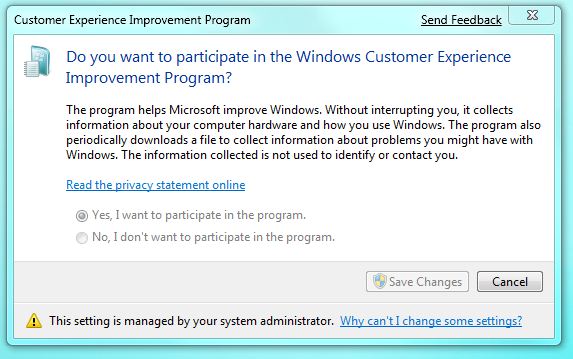 “All my applications and devices should just work with my PC.”
Improved compatibility
& easier troubleshooting
If it works with Windows Vista, it should work with Windows 7
New Program Compatibility Troubleshooter
Effortless updates to applications 
& device drivers
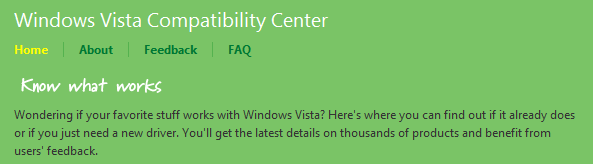 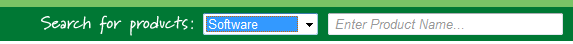 Windows 7 for the EnterpriseMakes the things you do today faster and easier, and new things possible
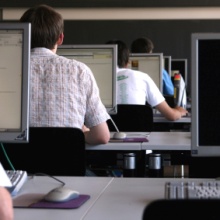 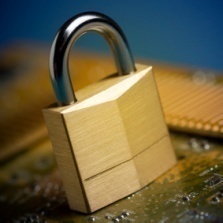 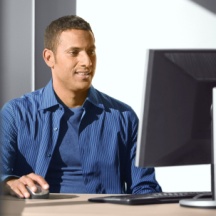 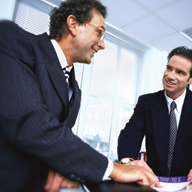 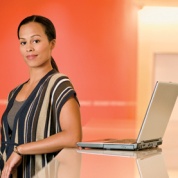 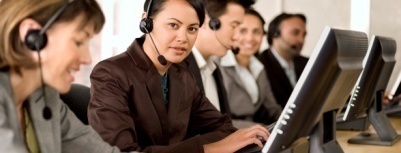 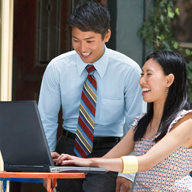 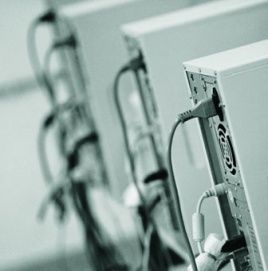 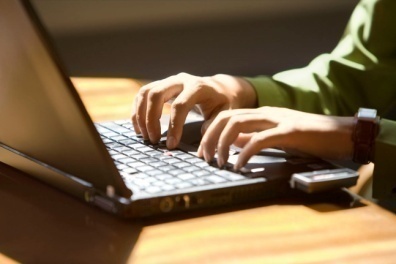 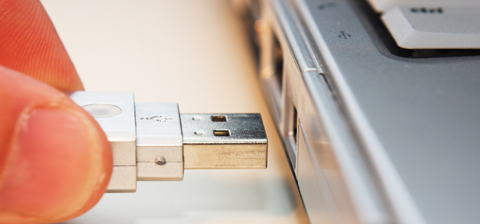 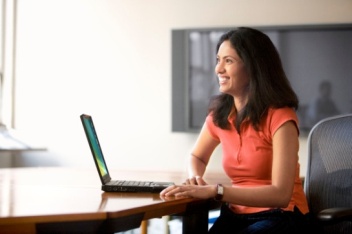 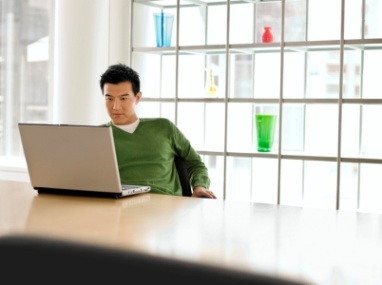 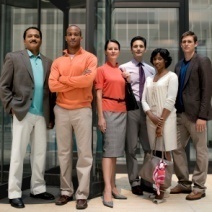 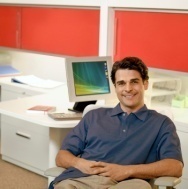 Make Users Productive Anywhere
Enhance Security & Control
Streamline PC Management
At their desk
In a branch
On the road
Protect data & PCs
Built on Windows Vista foundation
Easy migration 
Keep PCs running
Virtualisation
Make Users Productive Anywhere
Remove Barriers to Information
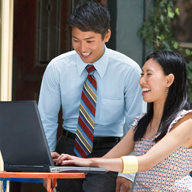 Faster & Easier for Everyday Tasks
Search your PC and intranet
Internet Explorer 8 retrieves data beyond the page
Responsive, reliable performance 
Intuitive UI and navigation
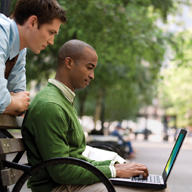 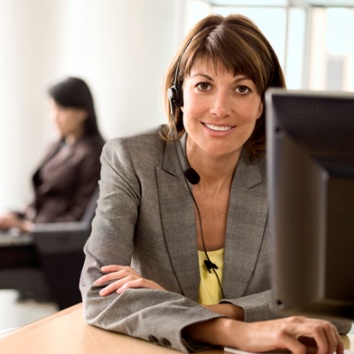 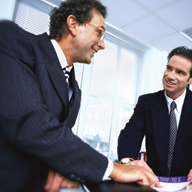 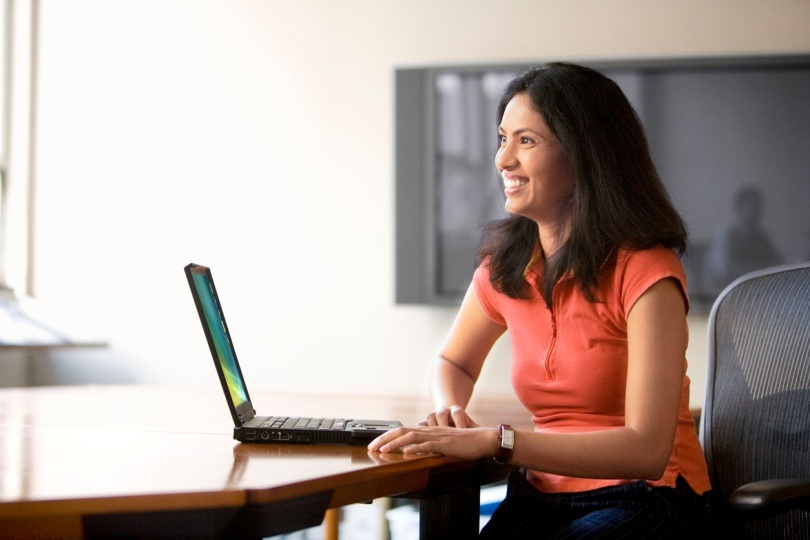 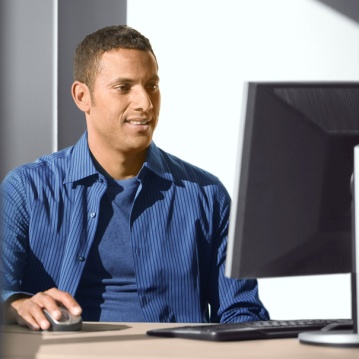 Access Information From Anywhere
DirectAccess™ mobile connectivity 
BranchCache™ network boost
Enhance Security & Control
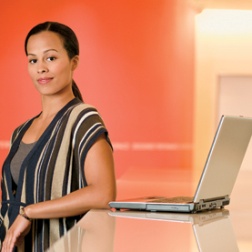 Protect Data on PCs & Devices
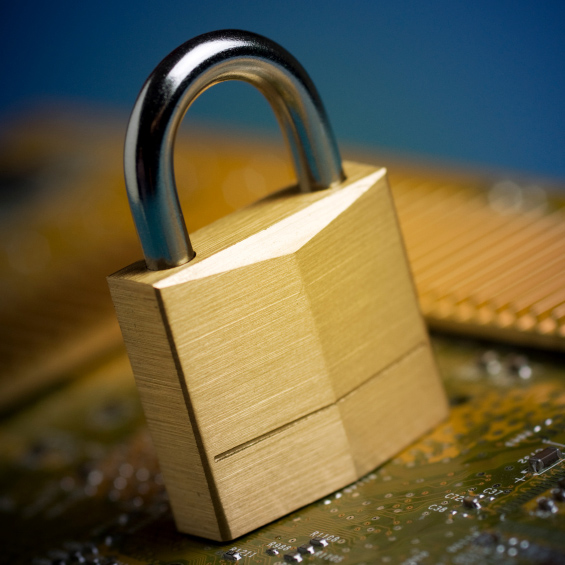 BitLocker To Go™ protects data on removable drives
BitLocker™ simplifies encryptions and key management for all drives
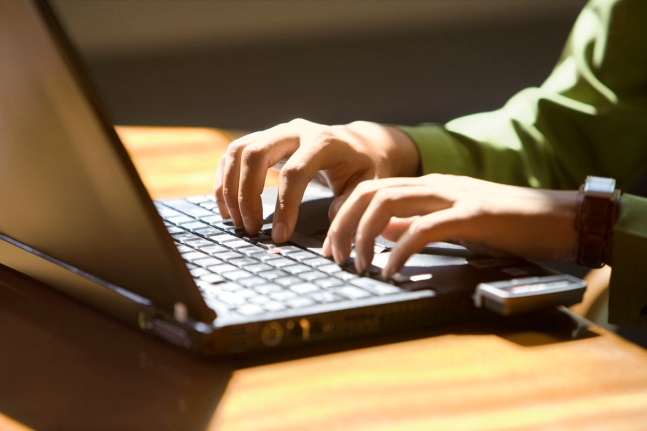 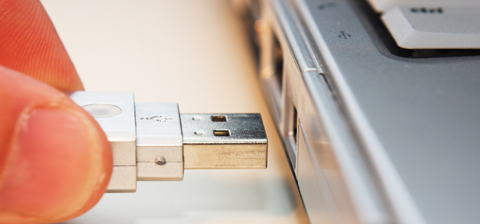 Protect Users & Infrastructure
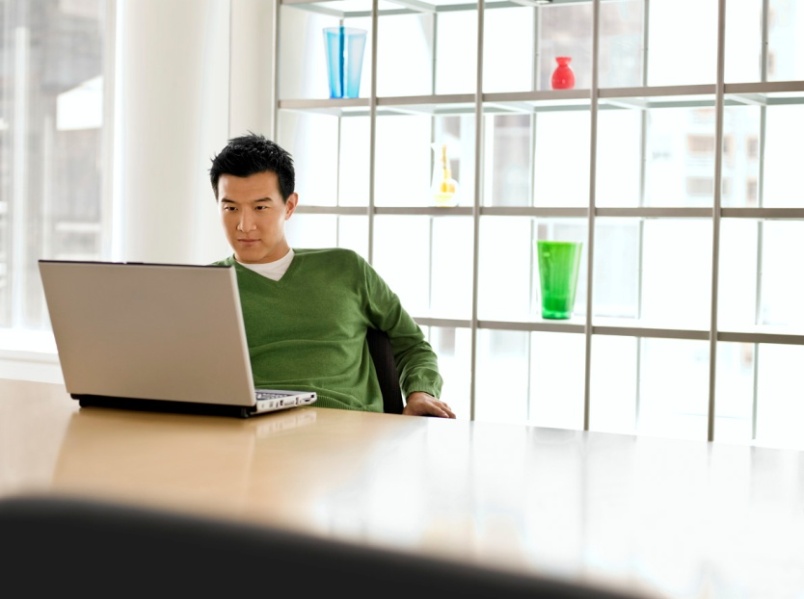 Build on Windows Vista Security Foundation
AppLocker™ controls what applications run
Internet Explorer 8 helps keep users safe online
User Account Control prompts less
Security Development Lifecycle for defense in depth
Streamline PC Management
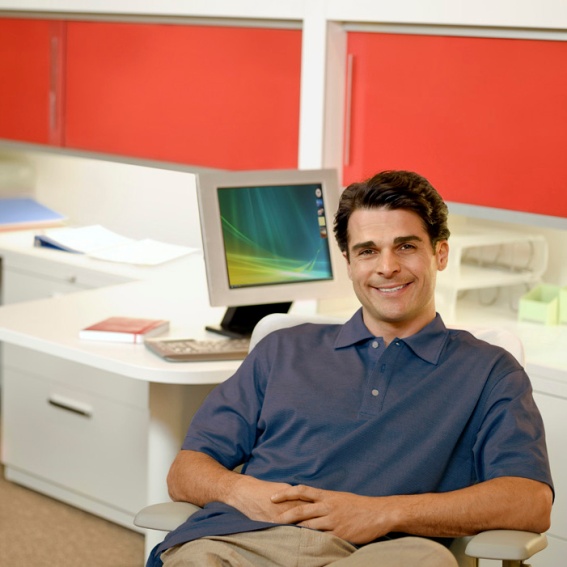 Keep PCs Running Smoothly
Easier Deployment  from Windows Vista
Compatibility with Windows Vista hardware, software, tools
New tools speed image creation, migration, and deployment
PowerShell & Group Policy management ease configuration
Troubleshooting platform reduces help desk issues
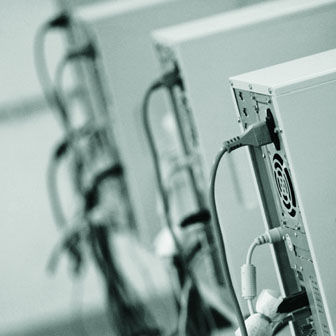 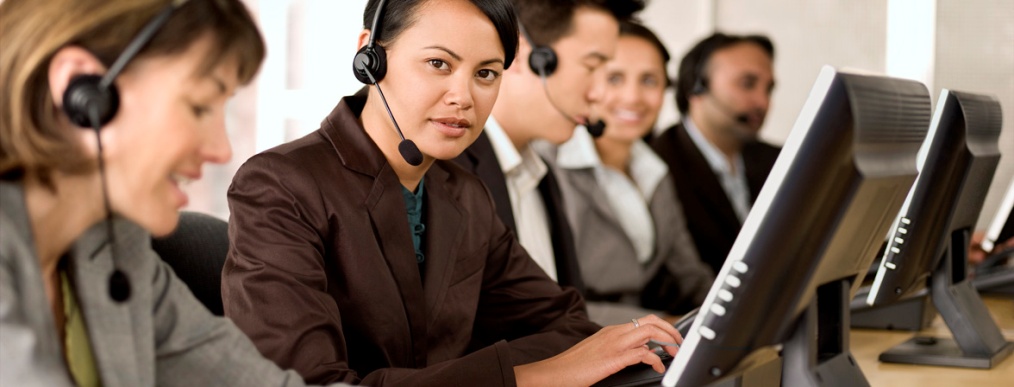 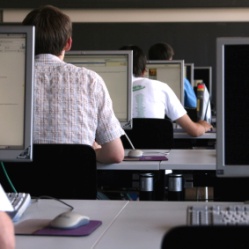 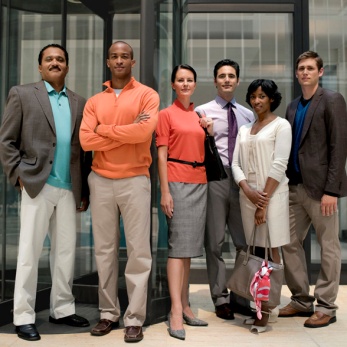 Better Support for Client Virtualisation
Improve VDI experience with multi-monitor and mic support
Same tools to manage and service VHD & WIM images
Increased Value in Optimised Desktop
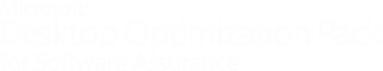 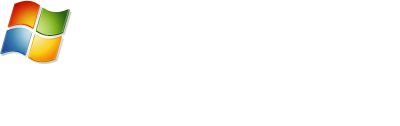 SA Customer Satisfaction
Make Users Productive Anywhere 
DirectAccess
BranchCache™
Enterprise Search Scopes

Enhance Security and Protect Data
BitLocker & BitLocker To Go 
AppLocker 

Streamline PC Management 
MUI Language Packs
VDI  Enhancements (VDI requires VECD license)
Boot from VHD
Subsystem for UNIX 
4 Virtual Operating Systems
Network Boot License
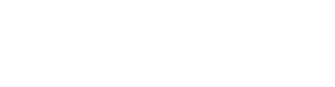 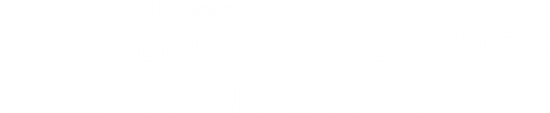 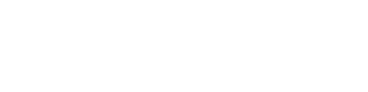 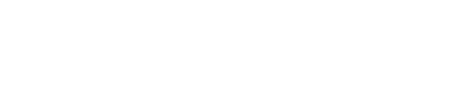 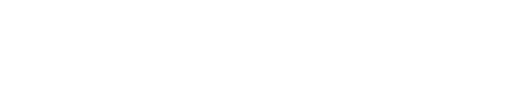 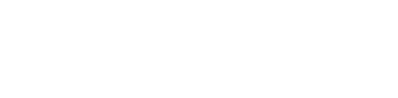 Windows 7 SKU Descriptions
All Windows 7 versions are a super set of the version below with no trade off on features when you upgrade from one version to the next
Windows® 7 Enterprise
Windows® Ultimate
Windows® 7 Professional
Windows® 7 Home Premium
Windows® 7 Starter
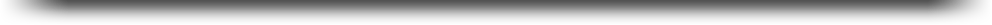 What to do Today
Microsoft guidance to optimise desktop infrastructure
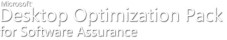 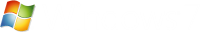 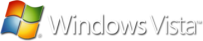 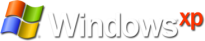 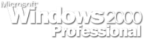 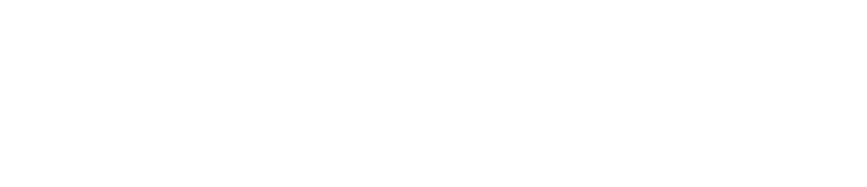 © 2008 Microsoft Corporation. All rights reserved. Microsoft, Windows, Windows Vista and other product names are or may be registered trademarks and/or trademarks in the U.S. and/or other countries.
The information herein is for informational purposes only and represents the current view of Microsoft Corporation as of the date of this presentation.  Because Microsoft must respond to changing market conditions, it should not be interpreted to be a commitment on the part of Microsoft, and Microsoft cannot guarantee the accuracy of any information provided after the date of this presentation.  MICROSOFT MAKES NO WARRANTIES, EXPRESS, IMPLIED OR STATUTORY, AS TO THE INFORMATION IN THIS PRESENTATION.
DirectAccess™
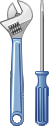 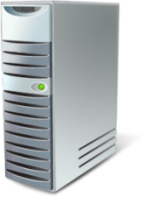 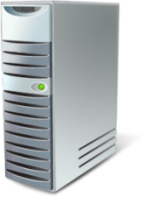 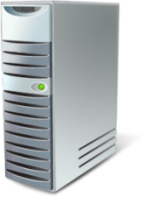 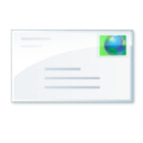 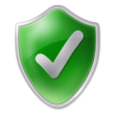 IPv4 Devices
IPv6 Devices
Support IPv4 via 6to4 transition services or NAT-PT
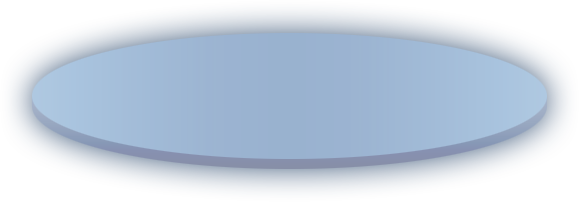 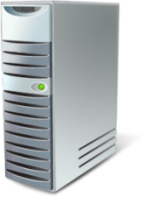 IT desktop management
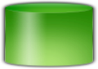 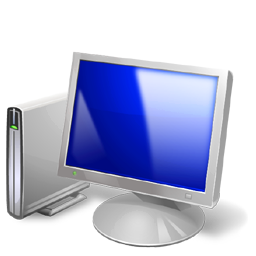 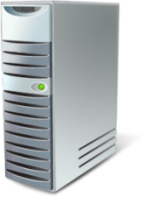 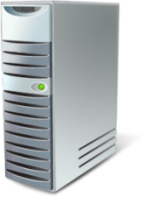 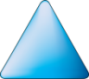 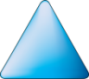 DirectAccess provides transparent, secured access to intranet resources without a VPN
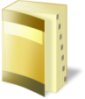 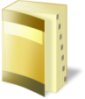 Native IPv6 with IPSec
Allows desktop management of DirectAccess clients
AD Group Policy, NAP, software updates
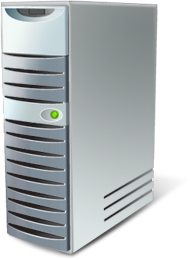 IPv6 Transition Services
Supports direct connectivity to IPv6-based intranet resources
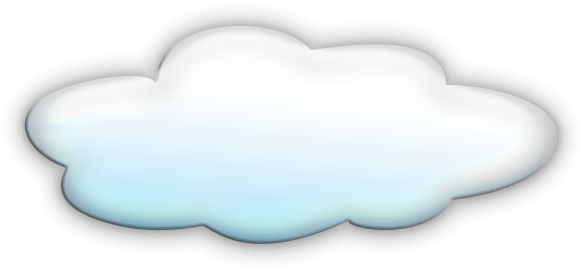 DirectAccess
Server
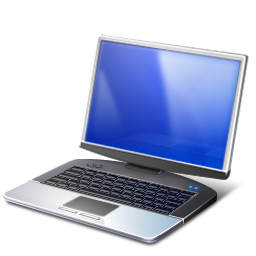 Internet
Supports variety of remote network protocols
Allows IPSec encryption and authentication
Windows 7 Client
Improving Branch PerformanceDistributed Mode
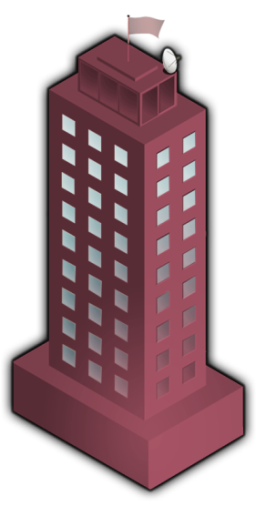 Second client downloads identifiers from main office server
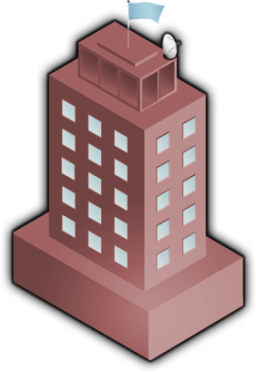 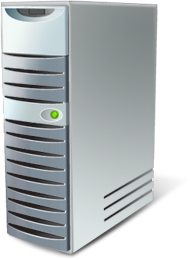 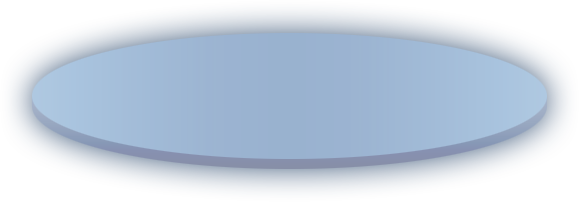 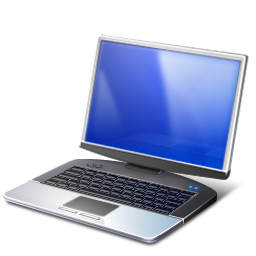 Client 1
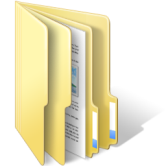 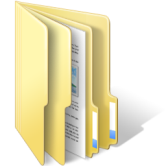 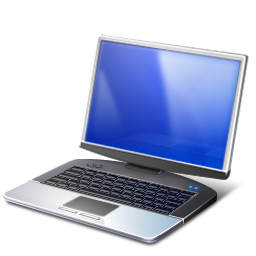 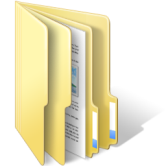 Main Office
Client 2
First client downloads data from main office server
Branch Office
Second client searches local network for data and downloads from first client
Improving Branch PerformanceHosted Caching
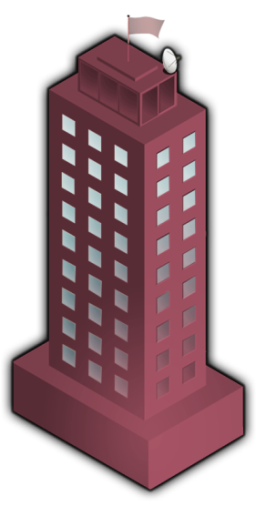 Second client downloads from hosted cache
Content pushed to hosted cache from first client
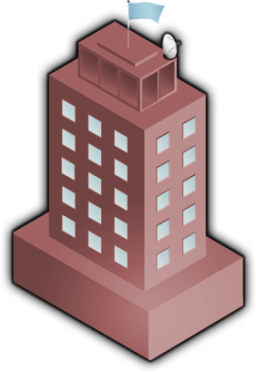 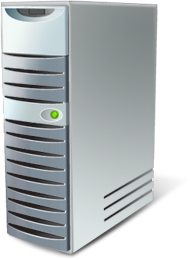 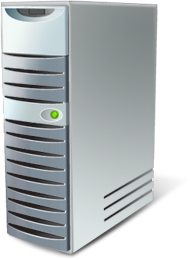 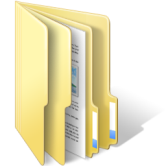 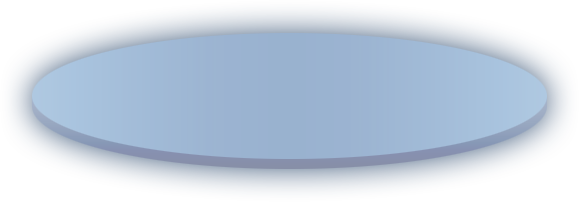 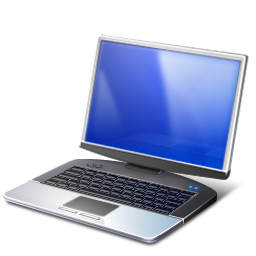 Client 1
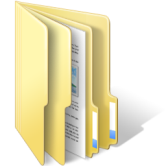 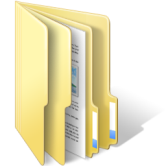 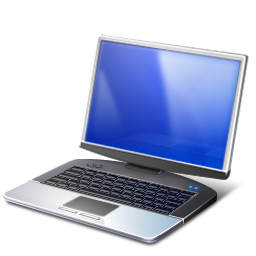 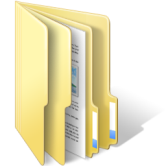 Main Office
First client downloads data from main office server
Client 2
Branch Office
Second client downloads identifiers from main office server
Works The Way You Want
Faster & More Responsive
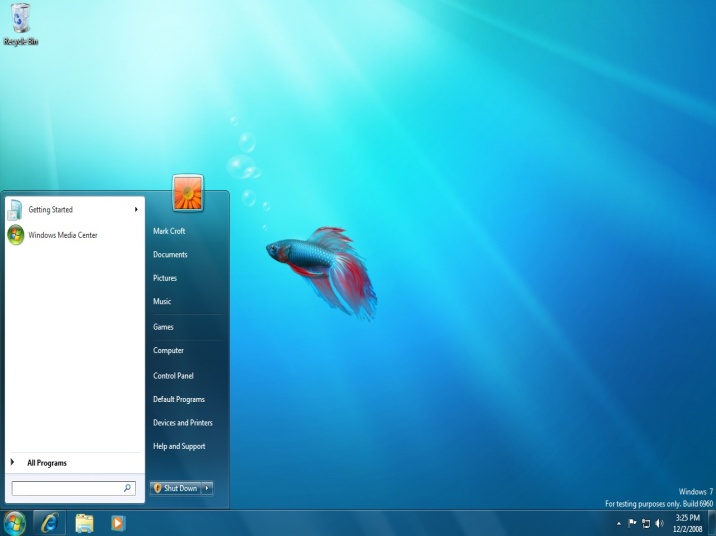 “I want my PC to be fast and responsive.”
Better performance
Faster startup & shutdown
Quicker task management
Improved battery life
Closer development with PC Manufacturers